Бюджет для граждан
Проект                                                                          бюджета Вознесенского сельского поселения Морозовского района
 на 2022 год и на плановый период  2023 и 2024 годов
Бюджет для граждан - это аналитический материал, доступный для широкого круга неподготовленных пользователей: основы бюджета и бюджетного процесса, исполнение бюджета, проект бюджета, муниципальные программы, публичные слушания и другая информация для граждан.
Основа формирования проекта бюджета Вознесенского сельского поселения Морозовского района:
1
3
2
Основные
направления
бюджетной и
налоговой
политики  Вознесенского сельского поселения
Бюджетном послании президента Российской федерации
Муниципальные программы Вознесенского
 сельского поселения
Прогноз социально-экономического развития Вознесенского сельского поселения
Основные направления бюджетной и налоговой политики Ростовской области 
на 2022-2024 годы
Основные направления бюджетной и налоговой политики Вознесенского сельского поселения на 2022-2024 годы (Постановление Администрации  Вознесенского сельского поселения 10.11.2021 №47 )
Муниципальные программы Вознесенского сельского поселения
Прогноз
социально-
экономического
развития
Вознесенского сельского поселения на 2022-2024 годы
Основа формирования
проекта бюджета
Вознесенского сельского поселения Морозовского района на 2022 год и плановый период 2023 и 2024 годов
4
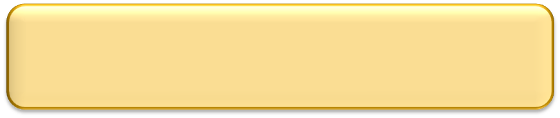 Бюджетная система Российской Федерации
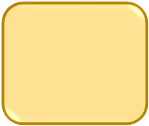 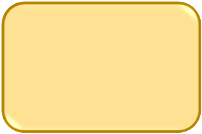 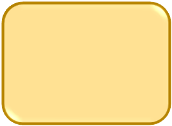 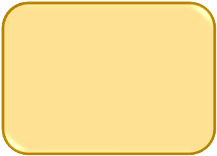 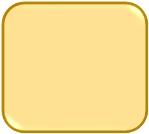 федеральный бюджет
бюджеты субъектов Российской Федерации
бюджеты государственных внебюджетных фондов Российской Федерации
бюджеты территориальных государственных внебюджетных фондов
местные бюджеты
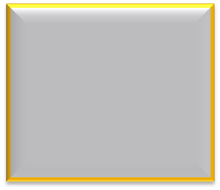 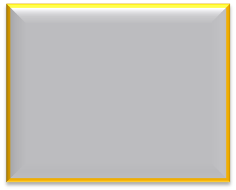 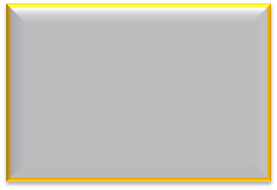 бюджеты городских округов
бюджеты муниципальных районов
бюджеты городских и сельских поселений
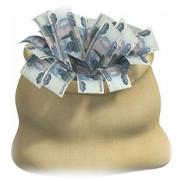 Бюджет – план доходов и расходов для обеспечения  обязательств государства, закрепленных в Конституции Российской Федерации.
Основные понятия
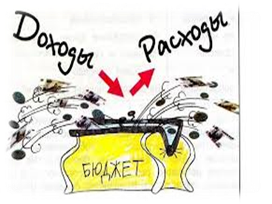 Поступающие в бюджет денежные средства являются ДОХОДАМИ БЮДЖЕТА
Выплачиваемые из бюджета денежные средства называются РАСХОДАМИ БЮДЖЕТА
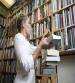 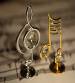 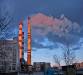 НАЛОГИ – часть доходов граждан и организаций, которые они обязаны заплатить государству (например, налог на доходы физических лиц, налог на прибыль, налог на имущество физических лиц, земельный налог и др.)
НЕНАЛОГОВЫЕ ДОХОДЫ – платежи в виде штрафов, санкций за нарушение законодательства, платежи за пользование имуществом государства
БЕЗВОЗМЕЗД-НЫЕ ПОСТУПЛЕ-НИЯ – средства, которые поступают в бюджет безвозмездно (денежные средства, поступающие из вышестоящего бюджета (например, дотация из областного бюджета), а также безвозмездные перечисления от физических и юридических лиц)
на жилищно-коммунальное хозяйство
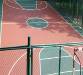 на культуру,
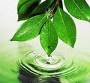 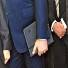 на физическую культуру 
и спорт
на охрану 
окружаю-щей среды
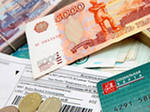 на общегосударственные вопросы
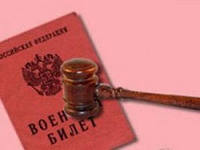 Межбюджетные трансферты общего характера
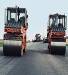 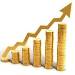 На национальную безопасность и правоохранительную деятельность
на  национальную оборону
на национальную экономику
Основные понятия
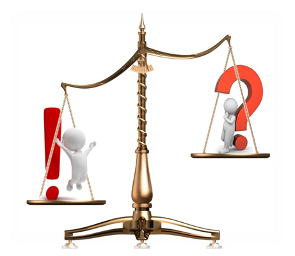 ДОХОДЫ < РАСХОДЫ = ДЕФИЦИТ БЮДЖЕТА


НЕДОСТАЮЩИЕ СРЕДСТВА БЕРУТ В ДОЛГ ИЛИ ИЗ НАКОПЛЕНИЙ
ДОХОДЫ > РАСХОДЫ = ПРОФИЦИТ БЮДЖЕТА


ИЗЛИШКИ СРЕДСТВ  НАПРАВЛЯЮТ 
В НАКОПЛЕНИЯ
<Бюджет составляется на три года – очередной финансовый год и плановый период ( на 2019 год и на плановый период 2020-2021 годов)

Очередной финансовый год – год, на который составляется  бюджет (2022 год)

Плановый период – два года, следующих за очередным финансовым годом ( 2022 и 2024 годы)
Стадии бюджета
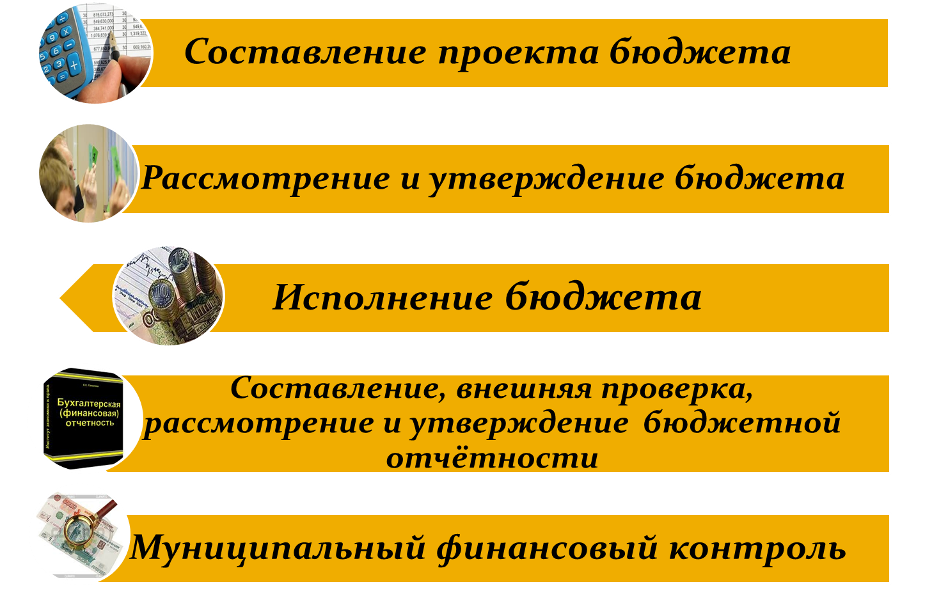 Основные характеристики бюджета Вознесенского сельского поселения Морозовского района
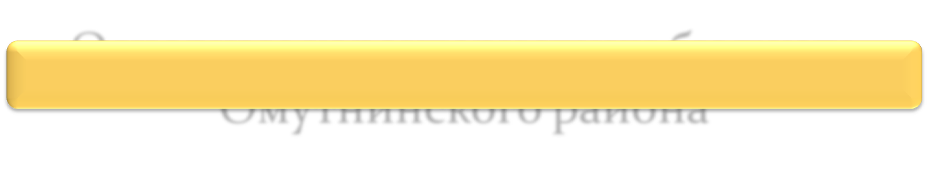 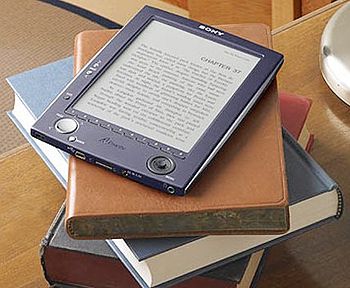 тыс.рублей
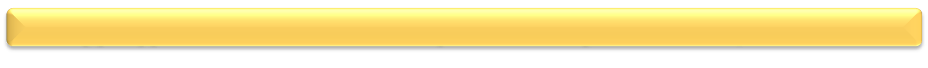 Структура доходов бюджета Вознесенского сельского поселения 
Морозовского района в 2022-2024 годах
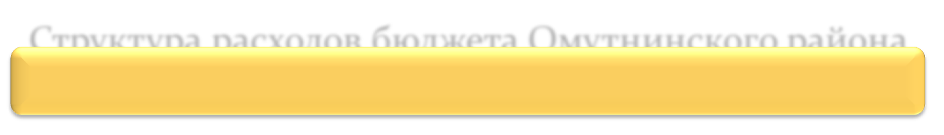 Структура расходов бюджета Вознесенского сельского поселения Морозовского района по программному принципу на 2022 год
Информационное общество
БЮДЖЕТ
Программные и непрограммные расходы
Обеспечение качественными коммунальными услугами населения и повышения уровня благоустройства территории Вознесенского сельского поселения
Муниципальные программы        (8555,0 тыс. рублей
Пожарная безопасность
Развитие культуры и
Охрана окружающей среды и  рациональное природопользование
Развитие физической культуры и спорта
Непрограммные расходы                                   (86,6 тыс. рублей)
Развитие транспортной системы
Энергоэффективность  и развитие энергетики
Муниципальная политика
Управление муниципальными финансами и создание условий для повышения эффективности бюджетных расходов
Структура расходов бюджета по отраслям в 2022году
тыс.рублей
Расходы бюджета в сфере национальной безопасности и правоохранительной деятельности
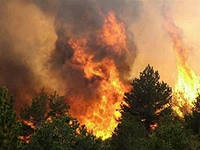 Объем расходов местного  бюджета по разделу «Национальная безопасность и правоохранительная деятельность» составил:
Расходы бюджета на культуру, кинематографию
За счет средств бюджета Вознесенского сельского поселения Морозовского района учреждения культуры оказывают населению сельского поселения муниципальные услуги 
 по организации досуга и приобщения жителей муниципального образования к творчеству, культурному развитию и самообразованию, любительскому искусству и ремеслам
Выполнение функций осуществляется бюджетными учреждениями :
 МБУК «Вознесенский СДК»


Общий объем расходов по разделу «Культура и кинематография» составил:
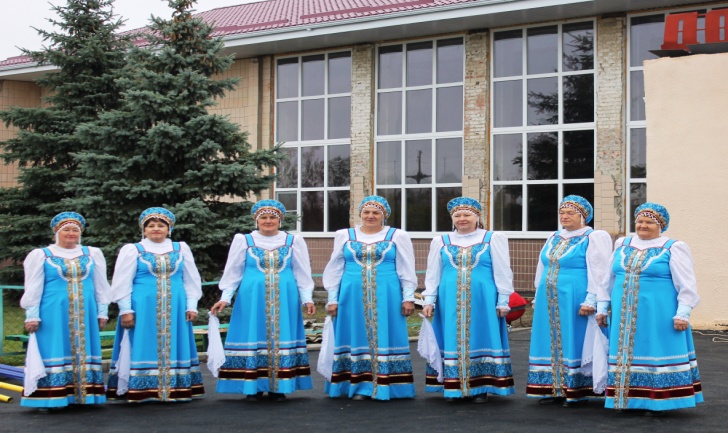 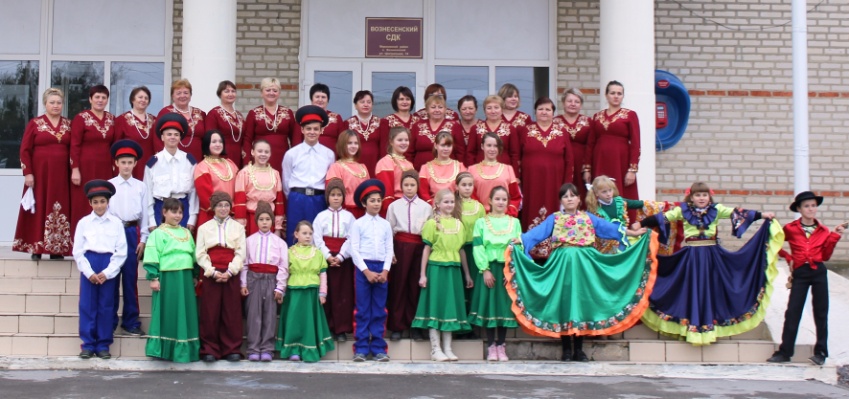 Дорожный фонд
Расходы на физическую культуру и спорт
На проведение мероприятий в области физической культуры и спорта предусмотрены средства в следующих объемах:
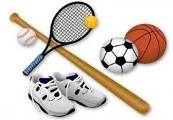 Дорожный фонд
Расходы на общегосударственные вопросы
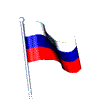 На  оплату расходов по всем общегосударственным вопросам Вознесенского сельского поселения :
Расходы на жилищно-коммунальное хозяйство
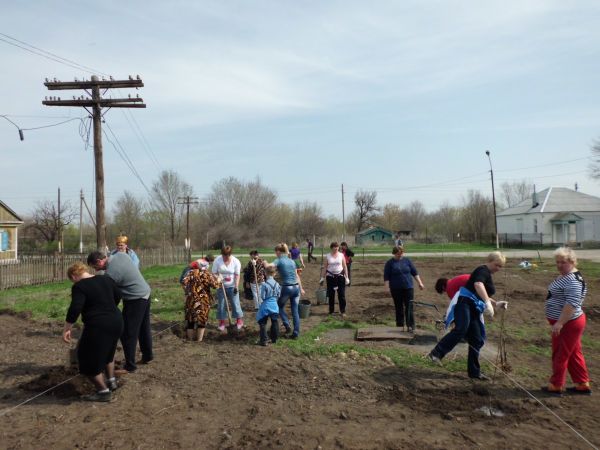 На проведение мероприятий в области коммунального хозяйства предусмотрены средства в следующих объемах:
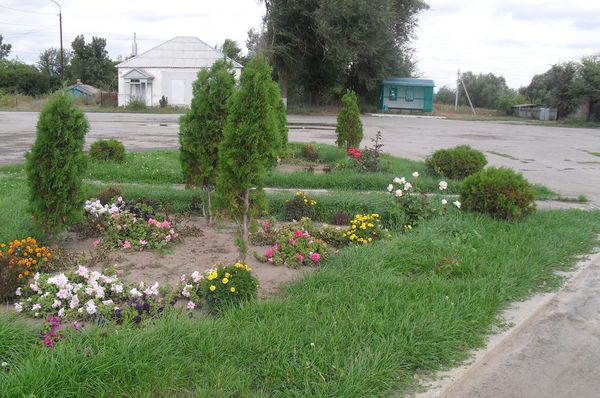 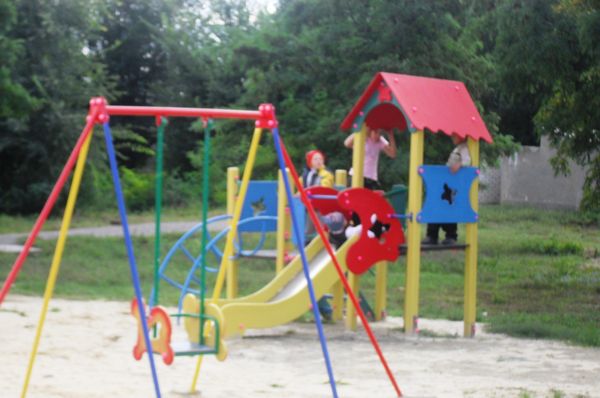 Расходы бюджета на национальную оборону
На осуществление первичного воинского учета на территориях, где отсутствуют военные комиссариаты в рамках непрограммных расходов органов местного самоуправления Вознесенского сельского поселения :
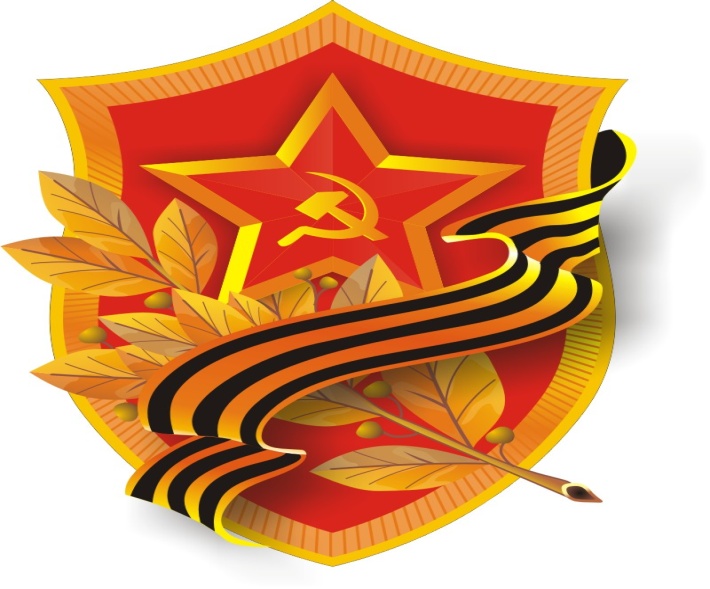 Расходы бюджета по разделу «Социальная политика»
Расходы на выплату  муниципальной пенсии :